Mecânica4300153 – Segundo semestre de 2022
15a Aula. Cinemática e dinâmica da rotação.
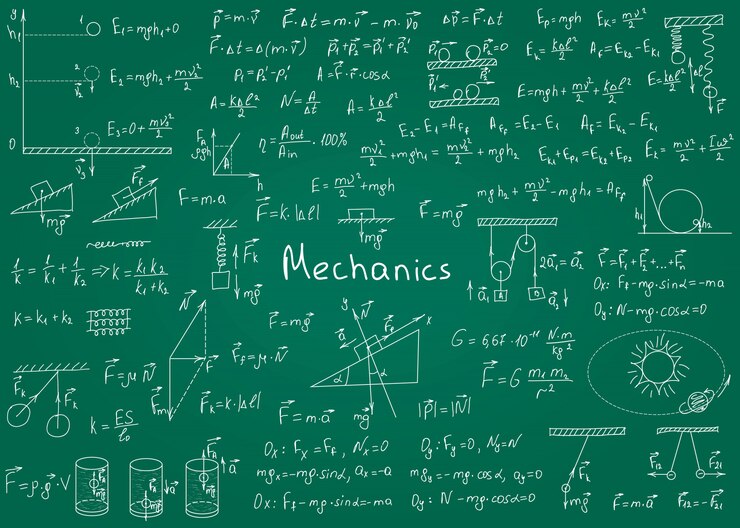 Nilberto Medina e Vito Vanin
medina@if.usp.br, vanin@if.usp.br
10/10/2022
Dinâmica Rotacional
Livro texto - HRK
9.1 Torque
9.2 Inércia Rotacional e Segunda Lei de Newton
Objetivos

Definir a grandeza que tem na rotação o papel que a força desempenha na translação
Definir a grandeza que tem na rotação o papel que a massa desempenha na translação
Determinar a equação de movimento da rotação a partir da 2ª lei de Newton
Entender qual é a grandeza representada pelo momento angular
Aplicar a casos específicos
Vamos nos limitar à rotação em torno de um eixo fixo.
As grandezas da rotação dependem do eixo de maneira complicada; a generalização é muito mais elaborada que no caso da translação.
Lista 5 – Ex. 21. Calcular o vetor velocidade de pontos de uma placa que gira
A chapa quadrada gira em torno do ponto O com aceleração angular constante 4 rad/s2 ; em t = 0 s, a velocidade angular tem módulo 6 rad/s. 
Dimensões em cm e pontos exagerados. 
Determine os vetores velocidade e aceleração dos pontos A e B.
ou
Sem usar essa fórmula:
Lista 5 – Exercício 21
Aceleração: mais fácil usar coordenadas polares e a fórmula
Lista 5 Ex. 10. Deduzir movimento da polia a partir do movimento da correia
Uma roda de raio rA = 10,0 cm está acoplada por uma correia B à roda C de raio rC = 25,0 cm. A roda A aumenta sua velocidade angular à razão uniforme de    1,60 rad/s2 e a correia não desliza sobre as rodas.
Determine o tempo necessário para que a roda C atinja uma velocidade rotacional de 100 rev/min a partir do repouso.
Como a correia não desliza,  os módulos das velocidades lineares nas bordas das duas rodas são iguais as acelerações também serão iguais
(i)
Lista 5. Ex. 18
Lista 5. Ex. 18. Comparando modelos de um movimento de rotação
Um computador efetua uma leitura de disco em uma unidade de CD-ROM. O disco inicialmente está parado e retorna ao estado de repouso após o fim da leitura. Considere dois modelos diferentes para o movimento do disco durante uma leitura de dados, cujos gráficos de velocidade angular w(t)  em função do tempo t estão representados nas figuras abaixo. A equação do gráfico da figura b) é:
onde w(t) está em rotações por segundo (rps) quando t está em ms.
Determine quantas revoluções o disco realizou durante a leitura de acordo com cada um dos modelos.
b)
a)
O disco começa a girar partindo de uma velocidade angular inicial de wo= 0 rps, aumenta sua velocidade até atingir 100 rps no instante t = 50 ms. Permanece com velocidade angular constante w = 50 rps por 20 ms, onde começa a diminuir a velocidade angular até wf = 0 rps em t = 120 ms. O número de rotações é proporcional à área embaixo da curva de w.
a)
b)
em ms
Como alterar o estado de rotação
Abrir/fechar uma porta exige força em uma direção adequada.
9.1 Torque
Analogia entre movimento de rotação e translação
Torque  torção = torcer
Força  empurrar/puxar
b)
c)
a)

e)
f)
d)
Uma força aplicada de modo que a linha de ação passa pelo centro ou eixo de rotação NÃO promoverá rotação.
Força radial
Torque é o produto entre a força e o braço de alavanca (l)
Força tangencial
Braço de alavanca
Braço de alavanca é a distância perpendicular entre a ação da força e o eixo de rotação
Representação matemática  Produto vetorial
projeção radial
tem duas componentes
projeção tangencial
Torque é o produto entre a distância entre o ponto de aplicação e a origem e a força tangente (2)
Determinante da matriz
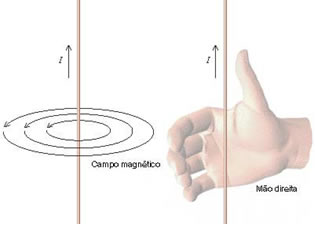 Regra da mão direita
Direção e sentido

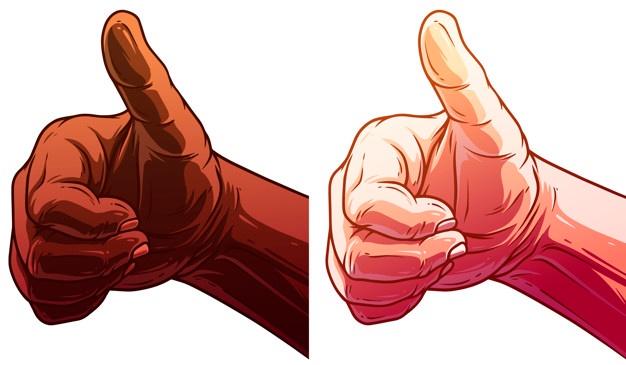 Produto vetorial
Lista 6. Exercício 1. Calcular torque da posição e da força – formal
Atenção aos parênteses e aos sinais
octantes
Ajustando os significativos
Lista 6. Exercício 3. Calcular torque a partir da força e do ponto de aplicação - formal
A figura ao lado mostra as linhas de ação e os pontos de aplicação de duas forças que atuam sobre um corpo rígido articulado no ponto O por meio de um pino. Todos os vetores estão no plano da figura. 
a) Encontre a expressão p/ a intensidade do torque resultante sobre o corpo.
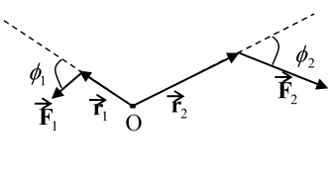 Não são mais vetores em 3D, são as projeções
O sinal segue a regra da mão direita
Sinais colocados à mão.
A direção é perpendicular ao plano da figura.
Representação gráfica  
Sentido para dentro do papel
O módulo de um vetor é sempre positivo. O sinal representa o sentido do vetor, no caso oposto ao do eixo Oz
9.2 Inércia Rotacional e Segunda Lei de Newton – eixo fixo
Momento de Inércia de uma partícula ou Inércia de Rotação
Só a componente tangencial da força afeta o movimento de rotação da partícula
Par ação-reação  corpo rígido
A força centrípeta é garantida pelo vínculo, enquanto ele resistir. Assim, as componentes radiais das forças externas não fornecem torque em relação à origem, pois o braço de alavanca é nulo !
Segunda lei de Newton
aponta para fora da tela
multiplicando por r
Momento de Inércia ou Inércia de Rotação
Exemplo: saltos ornamentais
m é a massa – resistência ao movimento  aplica-se uma força e mede-se a aceleração
exemplo
eixo
eixo
eixo
eixo
Massa presa à barra.

Massa da barra pode ser ignorada
m
m
m
m
Força aplicada na ponta da barra
Quando mais a massa estiver longe do eixo de rotação, maior será a inércia para rotação.
O comportamento de um corpo rígido para rotação, quando estimulada por um torque, depende também do eixo de rotação – diferente do que acontece na translação!
Generalizando p/ N partículas (agora, coordenadas cilíndricas)
Resultante dos torques que atuam no corpo
Somando sobre todas as partículas de um corpo
Momento de Inércia
Análogo à 2ª lei de Newton para o movimento de translação
Torque resultante na direção do eixo de rotação, 
causado pelas componentes das forças perpendiculares ao eixo
Para um sistema de N partículas
Lista 6 Ex. 6. O momento de inércia depende do eixo de rotação
Quatro partículas de massa m estão fixas mediante hastes rígidas cuja massa deve ser ignorada, formando um retângulo plano de lados 2a e 2b, conforme mostra a figura ao lado
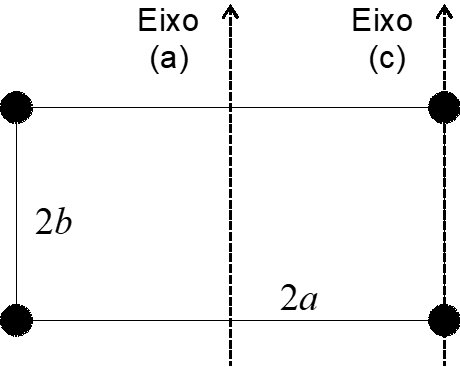 Determine o momento de inércia: em torno do eixo (a), situado no plano da figura e que passa pelo centro do retângulo.
m
m
m
m
Note – distância ao eixo, não a uma origem
Determine o momento de inércia em torno do eixo (c), que passa por duas partículas.
Só duas partículas contribuem,        mas a dependência 
na distância é mais importante
Determine o momento de inércia em torno de um eixo perpendicular ao plano que passa pelo centro da figura
d
b
Dependência do momento de inércia com o eixo de rotação
Se for aplicado um mesmo torque sobre a massa que está à esquerda na parte de cima, qual das duas configurações, a ou b, vai adquirir maior velocidade angular?
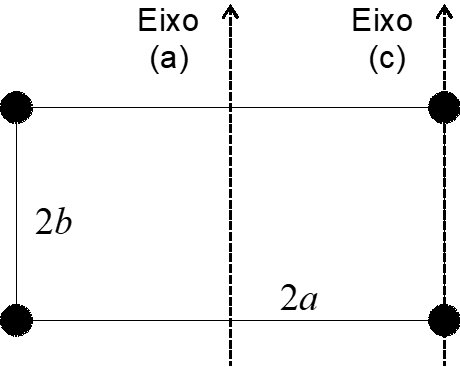 m
m
Rotação em torno do eixo (a)
Rotação em torno do eixo (c)
m
m
Então, quando (a) for o eixo, adquirirá maior velocidade angular.
https://www.youtube.com/watch?v=nrV_G58wfoo
Momento Angular
A força é a taxa de variação da quantidade de movimento
Descrição para uma partícula ou 
generalizado para N partículas
r é a distância da partícula ao eixo de rotação
Vetor: módulo, direção e sentido
Segue a regra da mão direita

Lista 6. Ex. 1 – Grandezas dinâmicas para uma partícula - formal
Atenção ao parênteses
Avisos
CMB: Concluir leitura do cap. XI – Geometria plana

Leitura: HRK cap. 9, seções 1 a 4

Questionário 8 fecha na 5ª-feira

Listas de exercícios 
Concluir os exercícios da lista 5
Iniciar exs. lista 6

Relatórios
R3  - cinemática rotacional – até dia 14/10
Participem do Fórum sobre “Experimentos Online”

Prova na semana que vem – 17/18 de outubro, Aud. Abraão de Moraes

Participem das monitorias presenciais e das monitorias online
Até a próxima aula
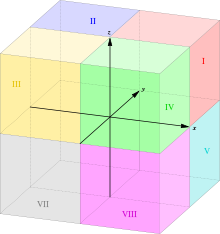 voltar